Oxigéntartalmú szerves vegyületekaz észterek
Az oxigéntartalmú szerves vegyületek csoportosítása
Egy oxigénatomos funkciós csoportot tartalmazó vegyületek
hidroxivegyületek
alkoholok
fenolok
éterek
oxovegyületek
aldehidek
ketonok
Összetett (oxigéntartalmú) funkciós csoportot tartalmazó vegyületek
karbonsavak
észterek
Az észterek
Kezdjük a definícióval…
… de előtte azért gondolhatunk…
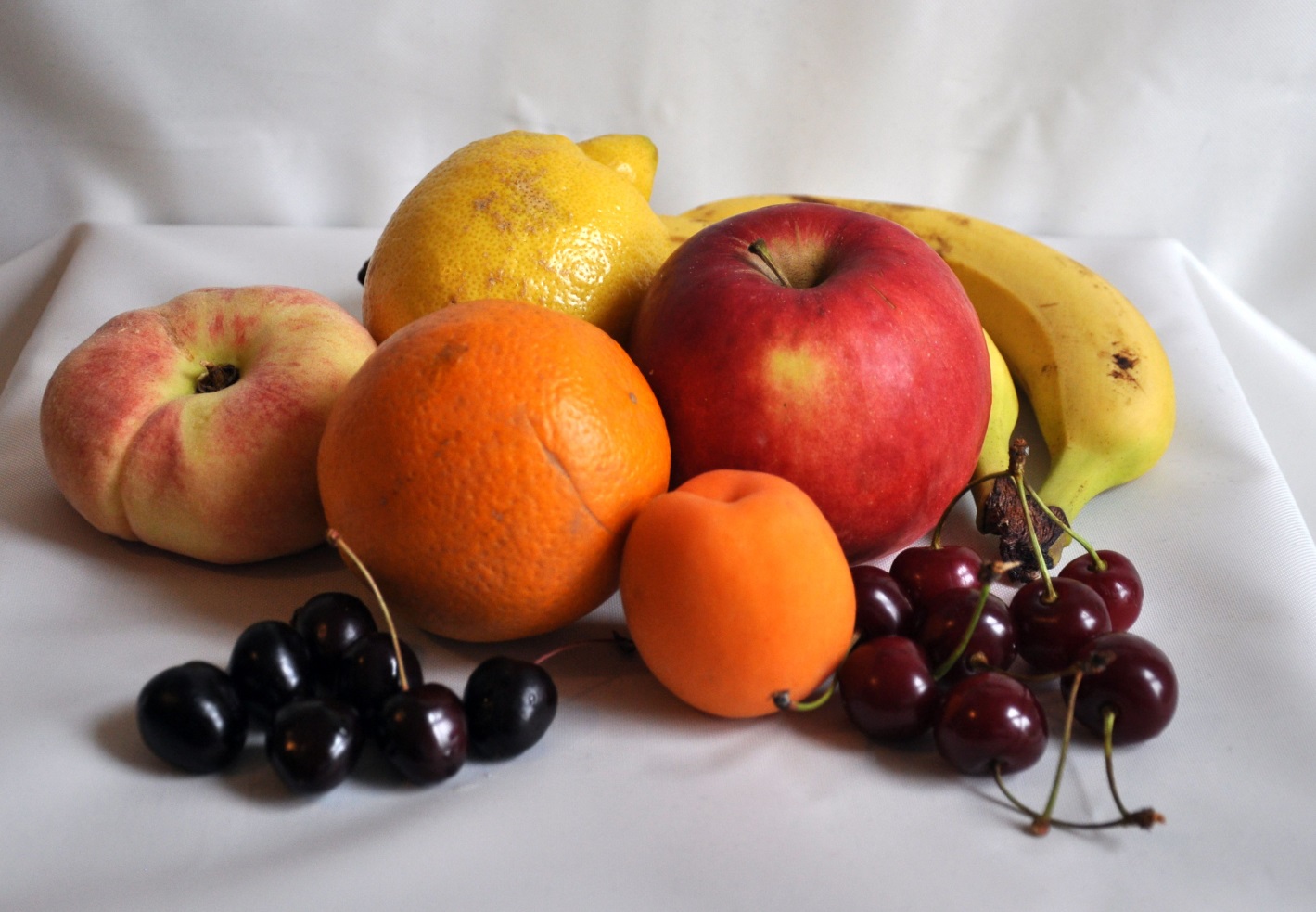 Kezdjük a definícióval…
Az észterek savból és valamilyen hidroxivegyületből (általában alkoholból) víz kilépése mellett képződő oxigéntartalmú szerves vegyületek.
alkohol    +            sav
észter                 +   víz
A sav lehet:
1. karbonsav
2. szervetlen sav
karbonsavészter
szervetlensav-észter
Az észterek jellemző funkciós csoportja
… az észtercsoport.





Az észtercsoport egy karbonil- és egy étercsoportból álló összetett funkciós csoport.

(A szervetlensav-észtereknél nincsen észtercsoport!!!)
És ezeket is el kell nevezni valahogyan…
VAGY
metil–metanoát
hangyasav metilészter
metil - formiát
etil–etanoát
ecetsav etilészter
etil - acetát
alkil
csoport
savmaradék
csoport
És ezeket is el kell nevezni valahogyan…
Az alkohol szénhidrogéncsoportjának neve után a sav savmaradékának nevét írjuk.

VAGY
A sav neve után írjuk a hidroxivegyület szénhidrogéncsoportjának nevét az észter szóval együtt.
Az észterek fizikai tulajdonságai
Op., fp.: 
sokkal alacsonyabb mint az azonos szénatomszámú karbonsavaké vagy alkoholoké,
magasabb mint a megfelelő szénhidrogéneké.
Miért?
Az észterek fizikai tulajdonságai
Halmazállapot:
C2-C20 szénatomszámú észterek: folyadékok
C20 felett: szilárdak 

Vízoldhatóság:
Vízben alig vagy nem, apoláris oldószerekben jól oldódnak.

Az illékony észterek többnyire kellemes illatúak.
Az észterek kémiai tulajdonságai
Jellemző reakciójuk a HIDROLÍZIS.
hidrolízis = víz hatására bomlani
Pl.: etil-acetát bomlása víz hatására:
CH3-COO-CH2-CH3 + H2O	      	 CH3-COOH + CH3-CH2-OH
ecetsav
etanol
etil-acetát
víz
Az észterek hidrolízise az észterképződéssel ellentétes irányú folyamat. Ennek során az észter víz hatására (sav vagy lúg katalízis mellett) karbonsavvá és alkohollá alakul.
Az etil-acetát hidrolízise
Szükséges anyagok, eszközök:
kémcső, etil-acetát, fenolftaleines NaOH-oldat 

Kísérlet:
A kémcsőbe etil-acetátot öntünk, majd kevés NaOH-oldatot adunk hozzá.

Tapasztalat:
A két anyag nem keveredik egymással.
Összerázás után az elegy színe elhalványodik, majd eltűnik.

Magyarázat:
Az etil-acetát apoláris oldószerekben oldódik jól, vizes oldatokban csak rosszul.
Az elegyből elfogyott a NaOH, ezért tűnt le a az oldat lila, ill. rózsaszín színe.
Az etil-acetát hidrolízise
A folyamat reakcióegyenlete:
H2O
CH3-COO-CH2-CH3 + Na++OH-	       CH3-COO-Na+ + CH3-CH2-OH
etil-acetát
etanol
nátrium-acetát
Jöjjön egy kis ismétlés…
Hogy hívjuk a karbonsavak nátrium- és káliumsóit?
Az észterek lúgos hidrolízisét elszappanosításnak nevezzük.
Ennek megfelelően a fenti folyamat neve
ELSZAPPANOSÍTÁS
SZAPPANOK
a karbonsavészterek csoportosítása
gyümölcsészterek
telítetlen észterek
viaszok
zsírok és olajok (trigliceridek)
gyümölcsészterek
A gyümölcsészterek kis szénatomszámú alkoholokból és kis szénatomszámú karbonsavakból felépülő karbonsavészterek.
Miért gyümölcsészterkek?
A gyümölcsésztereket kis mennyiségben a gyümölcsök is tartalmazzák.
A gyümölcsök jellemező illatát, zamatát ezek az észterek adják. 
Mesterségesen is előállíthatók a megfelelő karbonsavakból és alkoholokból.
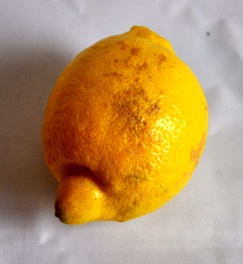 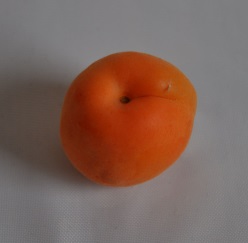 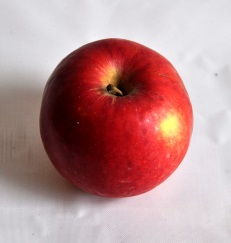 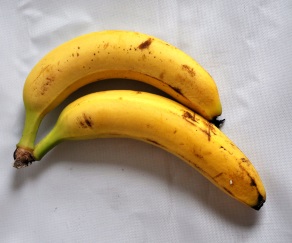 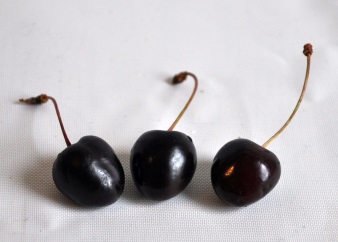 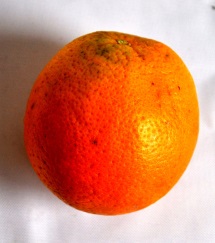 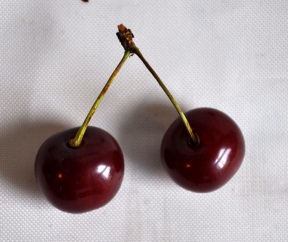 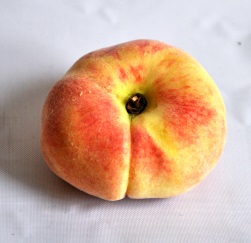 Néhány jellegzetes gyümölcsészter
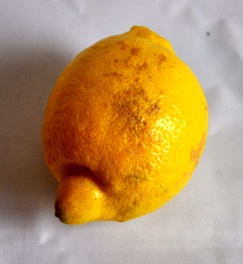 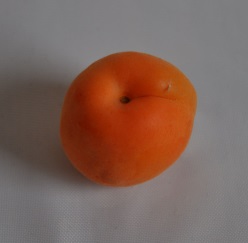 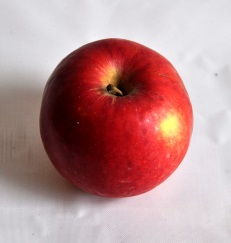 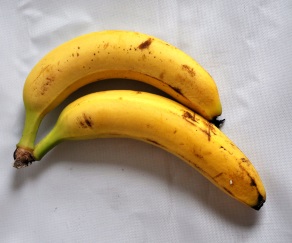 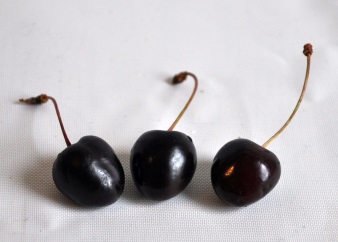 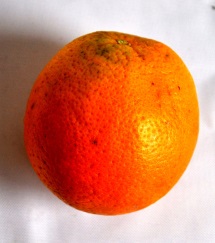 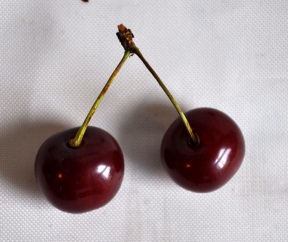 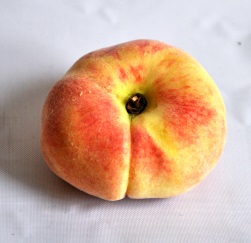 telítetlen észterek
A telítetlen észterek molekuláit felépítő alkoholok vagy karbonsavak telítetlen kötést tartalmaznak.
A kettős kötésű molekularész polimerizálható.
metil-metakrilát →  poli(metil-metakrilát) = plexi



vinil-acetát → poli(vinil-acetát): ragasztó
viaszok
A viaszok nagy és páros szénatomszámú, normális szénláncú, telített, egyértékű alkoholokból és ugyanilyen típusú karbonsavakból felépülő karbonsavészterek.
… velük is nap mint nap találkozunk.
levelek
gyümölcsök héján lévő védő bevonat
méhviasz
cipőpaszták
szájrúzsok
Tudod-e, hogy…
viaszok
A méhviasz egyik főkomponense a miricil-palmitát.


A lanolint (gyapjúviasz) gyógyszerként és kozmetikumként is használják.

A brazil legyezőpálmából kivont Karnaubaviaszt gyakran alkalmazzák autófestékekben, cipőfényesítő készítményekben.
Tudod-e, hogy…
Mire hasznÁlják az észtereket?
mesterséges ízesítők
illatszerek
műanyaggyártási alapanyagok 
…
koffeinmentes kávé gyártása (etil-acetát az egyik gyakori oldószer)
robbanóanyagok előállítása (dinamit = glicerin-trinintrát)
sütés-főzés…
zsírok és olajok (trigliceridek)
Zsírok és olajok (trigliceridek):
A nagy szénatomszámú karbonsavak glicerinnel alkotott észterei.
zsírok és olajok (trigliceridek)
Az észteresítő sav:
normális szénláncú
telített vagy telítetlen
páros szénatomszámú
leggyakrabban: palmitinsav, sztearinsav és olajsav

Ha a zsírsav telítetlen, a szénlánc mindig cisz-szerkezetű.
A zsírok és olajok Fizikai tulajdonságai
Nincs határozott olvadáspontjuk, csak ún. lágyulási hőmérsékletük, mivel az összetételük nem egységes.
Zsírok: szobahőmérsékleten szilárd halmazállapotúak
Olajok: szobahőmérsékleten folyékony halmazállapotúak

Vízben nem, apoláris oldószerekben jól oldódnak.
Sűrűségük kisebb, mint a vízé (ezért nem oltjuk ezeket vízzel!!!)
A tiszta zsírok és olajok színtelenek és szagtalanok. 
(A szín és szag valamilyen „szennyezés” következménye: pl. a sárga színt a karotinoidok adják.)
Zsírok vs. olajok
A zsírok és az olajok között nincs szerkezetbeli különbség!
A zsírokban több a telített szénlánc, mint az olajokban.
Zsírok vs. olajok1
Kísérlet: 
Egy-egy kémcsőben éterben oldott étolajhoz, illetve disznózsírhoz brómos vizet öntünk.
Tapasztalat:
A zsírban a bróm csak halványodik. 
Az olajban a bróm elszíntelenedik.
Magyarázat:
Az olajban többségben levő telítetlen olajsavrészletek addícionálják a brómot, telítődnek.
[1] Rózsahegyi M. és Wajand J.: Látványos kémiai kísérletek (Mozaik Oktatási Stúdio – Szeged 1999) 239. old.
zsírok és olajok Kémiai tulajdonságai
Hidrolízis
Lúgos hidrolízis során glicerinre és „szappanra” bomlanak (elszappanosítás). 
Savas hidrolízissel glicerin és zsírsavak keletkeznek.
Katalitikus hidrogénezés
A kettős kötések katalitikus hidrogénezéssel telíthetők (margaringyártás).
Avasodás
Levegőn állva a zsiradékok csípős ízt 
és kellemetlen szagot kapnak.
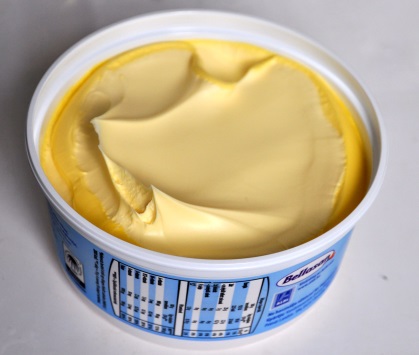 Tudod-e, hogy…
Mi a zsírok és olajok szerepe?
Hol tároljuk a zsírokat, olajokat?
Állatok: a bőr alatt és a hasüregben (zsírszövetekben)
Növények: a magban és a termésben
Tudod-e, hogy…
Mi A zsírok és olajok szerepe?
energiaforrás és tartalék tápanyag
állandó hőmérséklet fenntartása (hőszigetelő hatás, gondoljunk a bálnákra, vagy fókákra!)
mechanikai védelem (rezgéscsillapítás, pl.: macskák talppárnái)
A-, D-, E- és K-vitaminok (zsírban oldódó vitaminok) szervezetbe kerülésének, felszívódásának és szállíthatóságának elősegítése
A zsírok és olajok ipari felhasználása
szappangyártás
kenőanyagok
adalékok
élelmiszerek (zsírok, olajok, margarin)
szervetlen savak észterei
Nitroglicerin (glicerin-trinitrát)
glicerin salétromsavval alkotott észtere
sűrűn folyó, ütésre, rázkódásra hevesen robbanó folyadék
dinamit:  nitroglicerinnel átitatott kovaföldet tartalmazó robbanóanyag (Alfred Nobel)
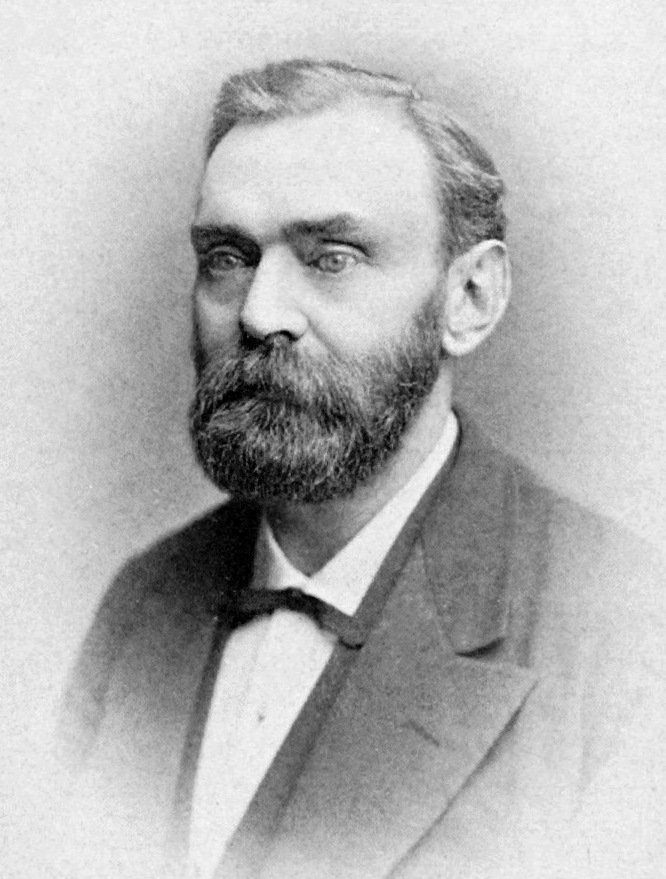 Kép forrása: https://upload.wikimedia.org/wikipedia/commons/0/07/Alfred_Nobel3.jpg
szervetlen savak észterei
foszforsavészterek
nukleinsavak (RNS, DNS)
foszfatidsav, foszfatidok (sejthártya, membránok, idegszövetek, vese és máj zsíranyagai)
Tudod-e, hogy…
szappanok, Mosószerek
Hol használtak ilyeneket először?
Egyiptom
Mezopotámia
Palesztina
„Még ha lúgban mosakodnál is, vagy szappanodat megsokasítanád is, feljegyezve marad a te álnokságod előttem, mondja az Úr Isten.” Jer. 2,22
szappanok, Mosószerek
Szappanok: 
nagy szénatomszámú karbonsavak nátrium- vagy káliumsói.

Hogyan állíthatók elő?
Zsírok és olajok lúgos hidrolízisével.
szappanok, Mosószerek
Szappanok: 
nagy szénatomszámú karbonsavak nátrium- vagy káliumsói.

Hogyan állíthatók elő?
Zsírok és olajok lúgos hidrolízisével.
H2O
CH2-OOC-C17H35
CH2-OH
3 C17H35-COONa
+
1,5 Na2CO3
+
–
–
CH-OOC-C17H35
CH-OH
SZAPPAN!!!
–
–
CH2-OOC-C17H35
CH2-OH
A lúg lehet NaOH, KOH, NaHCO3, K2CO3 is.
A glicerint kisózással különítik el a szappantól.
Tudod-e, hogy…
Miért jó a szappan?
A szappan a vízben disszociál:


A szappan anionja két különböző tulajdonságú részből áll:
C17H35-COO- + Na+
C17H35-COONa
poláris
(hidrofil)
apoláris
(hidrofób)
Tudod-e, hogy…
Miért jó a szappan?
Monomolekuláris réteget és micellákat képes létrehozni
hidrátburok
Tudod-e, hogy…
Miért jók a szappanok?
Alkalmasak mosásra és tisztításra (zsíros szennyeződések eltávolítására).
Dörzsölni kell!!!
A szappanok kémiai tulajdonságai
Vizes oldatuk lúgos kémhatású:
C17H35-COO- + Na+ + H2O = C17H35-COOH + Na+ + OH-

Savak kicsapják a zsírsavakat a szappanoldatból:
C17H35-COO- + Na+ + HCl = C17H35-COOH + Na+ + Cl-
KÖSZÖNÖM A FIGYELMET!